2018 Annual Bilingual/ESL ConferenceWilliam Paterson University
Presenter:  Dr. Mary Bonitatibus-Garrity
Teaching Grammar in theESL Classroom via Google Suite Applications
What we will cover today…
Introduction to and setting up a Google Classroom
Adding Co-Teacher and/or Students
Creating an Assignment, Quiz Assignment, Announcement or provide instructional material  
Using Google Docs
Lesson planning, providing student feedback & grading 
Using Google Forms
Creating an assessment & uploading scores to the Classroom or exporting to a Google Sheet
Using Google Sheets
Scoring assessments & viewing data
Introduction to Google Classroom
Open Google
Login to your Google Account
From the Apps button select Classroom (if not visible search for Classroom)
Join my class by clicking on the + sign on the top right, select student (for today), enter my class code: 
Class code: 4wor17i
Setting up/Creating Your Own Classroom
NOTE:  You will need an Education/G-Suite type of account to create a classroom for students.  
For today, simply select that you are not creating a Classroom for students
Indicate you are a teacher
Select the + sign to add a course:  complete pertinent information
Select PEOPLE from the three tabs across the top
Select the + sign for Teacher or Students to invite people, or
Provide people with your class code.
Creating an Assignment in Google Classroom
You can add to your classroom:
Assignments
Quiz 
Questions
Material
Using Google Docs: Feedback & Grading
Assignment 
Status
Turn on Comments
Comment bank
Open in new window
Grade assignment
Change total points in Classroom
Send private comment to student
Using Google Forms
Creating an assessment 
Uploading scores to Google Classroom, or 
Exporting to a Google Sheet
Add-ons: Ex. Flubaroo (grading app)
Using Data to Inform Instruction
View the responses in Google Forms as Charts: Analyze, review, or re-teach
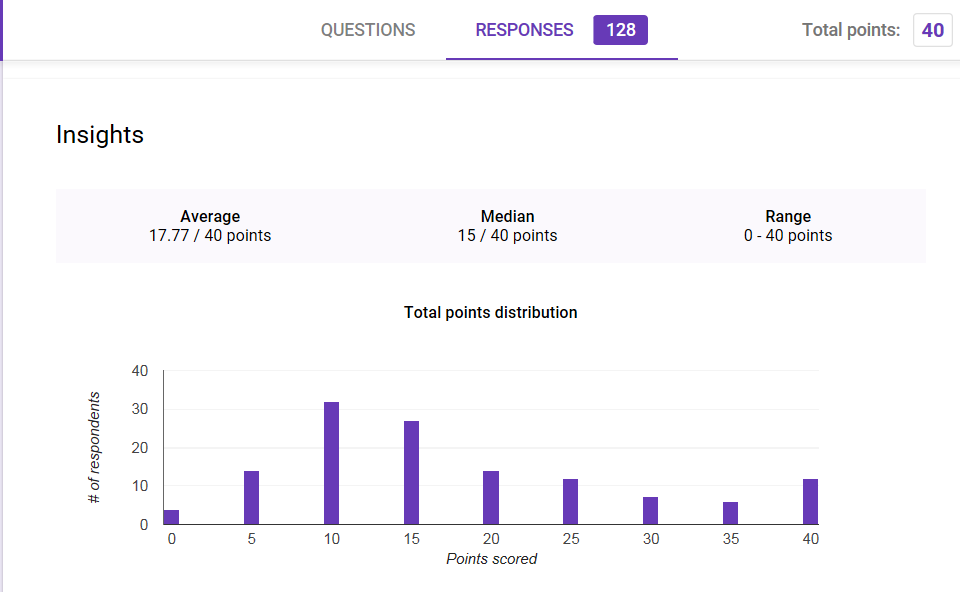 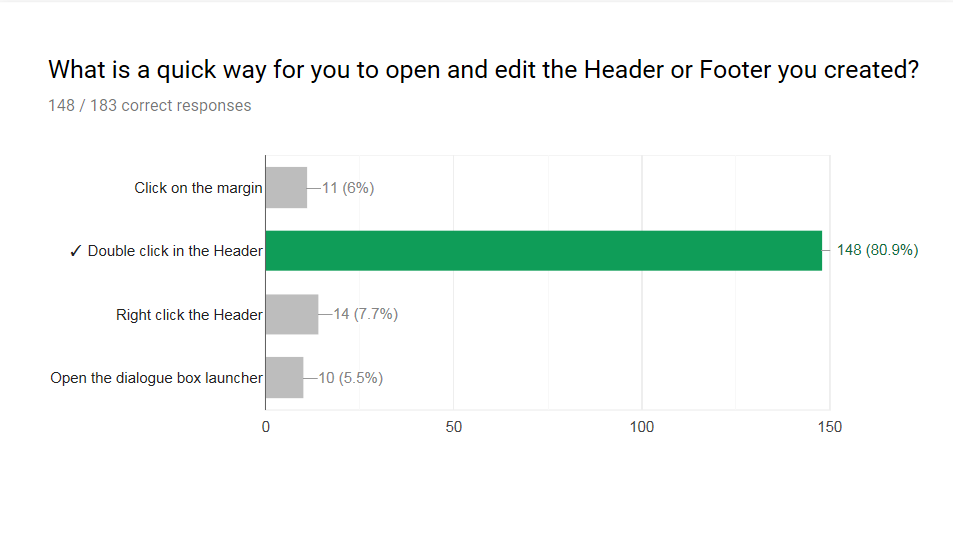 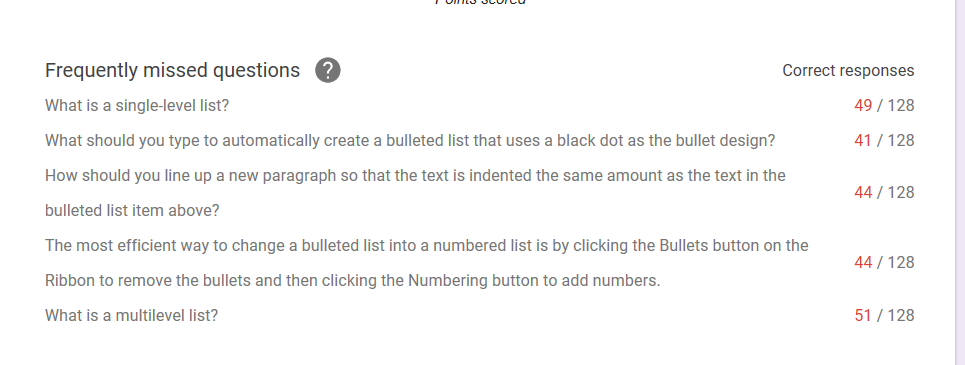 Creating an Assessment
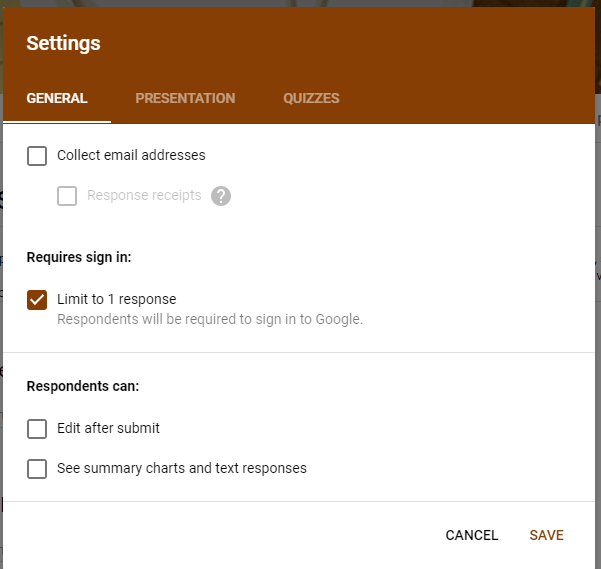 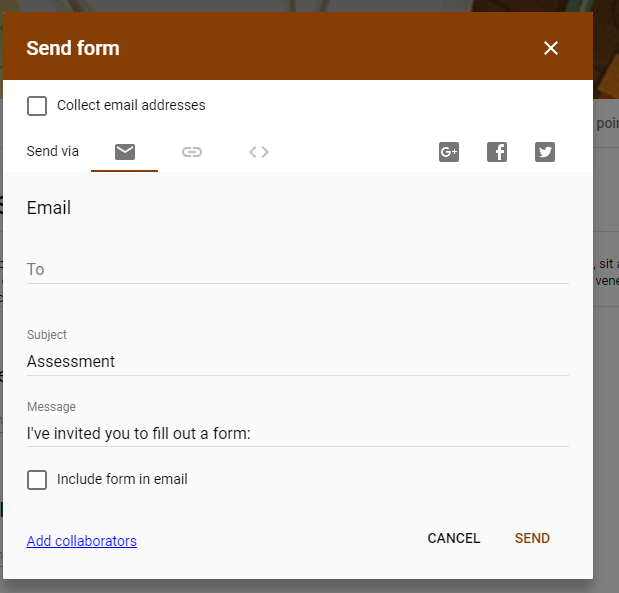 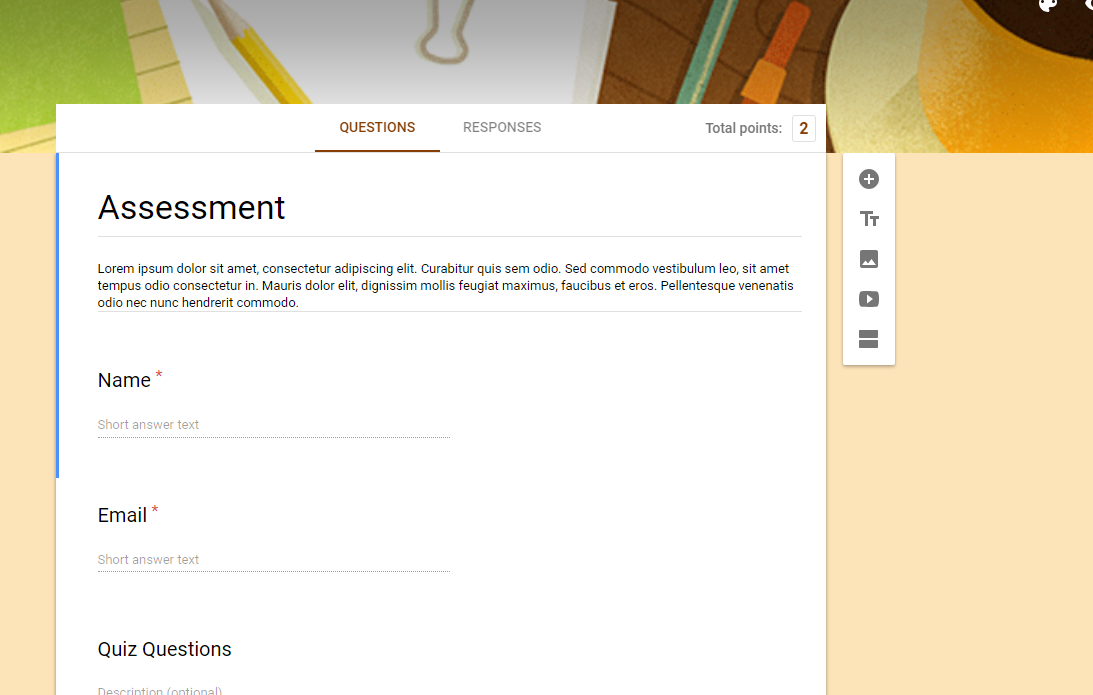 Add-ons: Ex. Flubaroo (grading app)
Flubaroo: http://www.flubaroo.com/instructional-videos


Joe Zoe Express: https://getjoezoo.com/how-it-works.html
Using Google Sheets: Scoring & Viewing data
Stating Problems Responses
Google Docs – Lesson Plan Tools
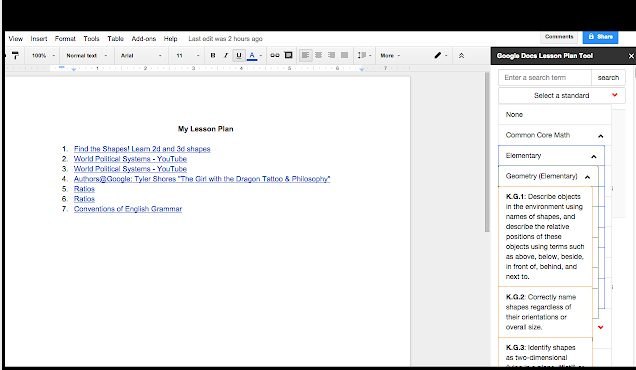 Supplemental Info – New Window/Calendar
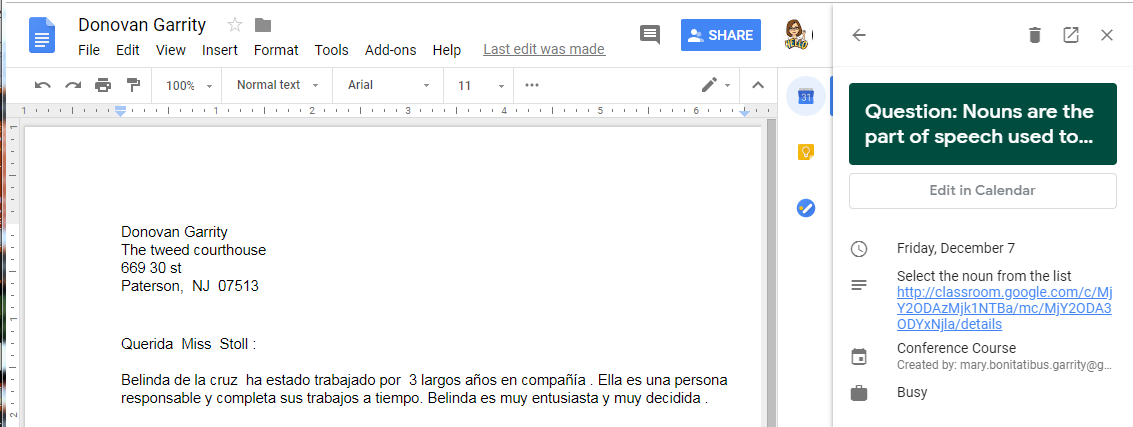 Supplemental Info – Points
Supplemental Info – Comment Bank
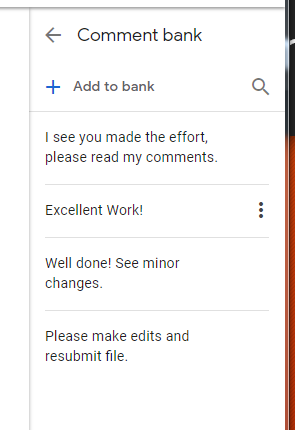 Thank you!If you have any questions, please contact me at:
Dr. Mary Bonitatibus-Garrity
Marybono23@aol.com